Всероссийский образовательный проект
«Исторический Максимум»
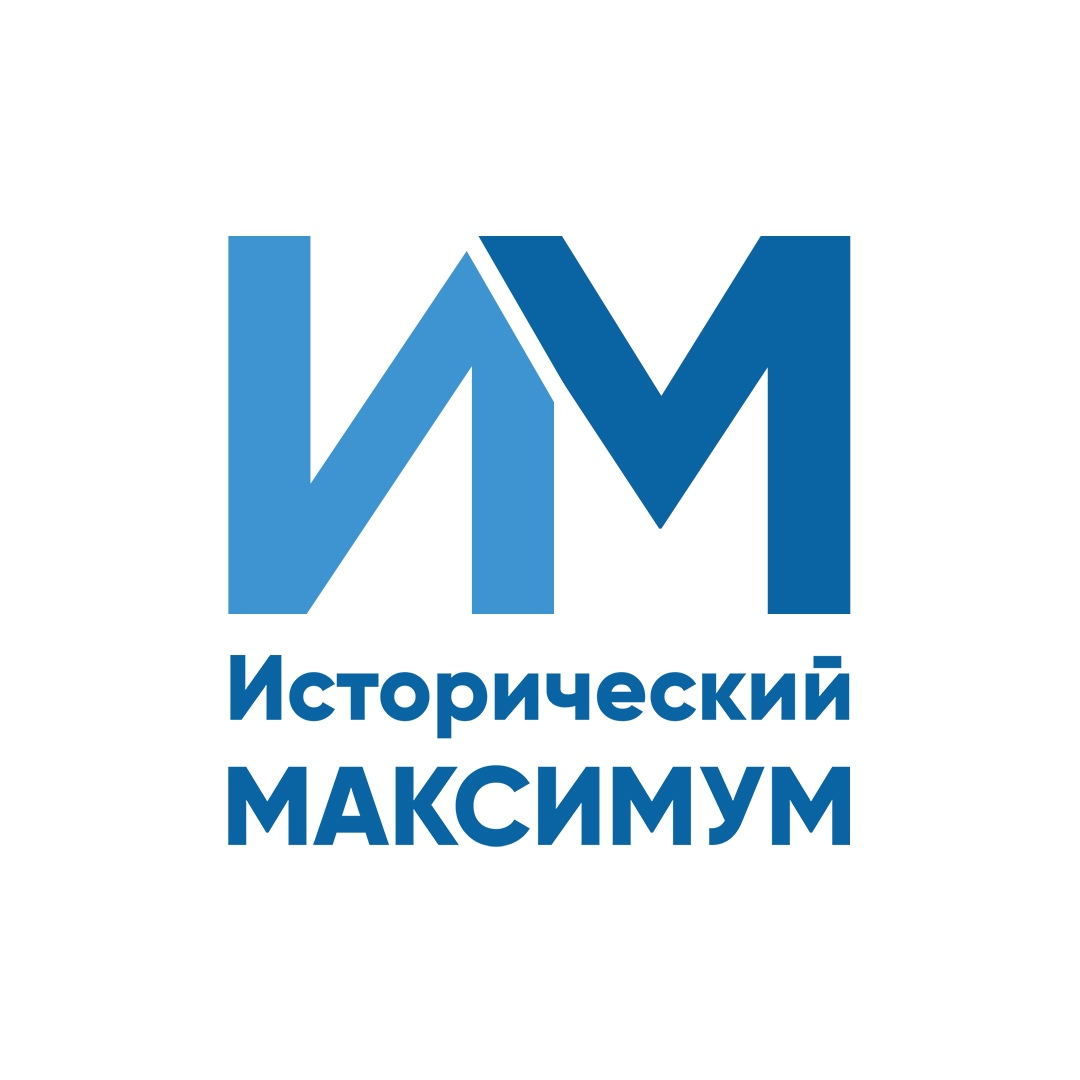 historymax@bk.ru 
https://vk.com/historymax
http://historymax.tilda.ws/
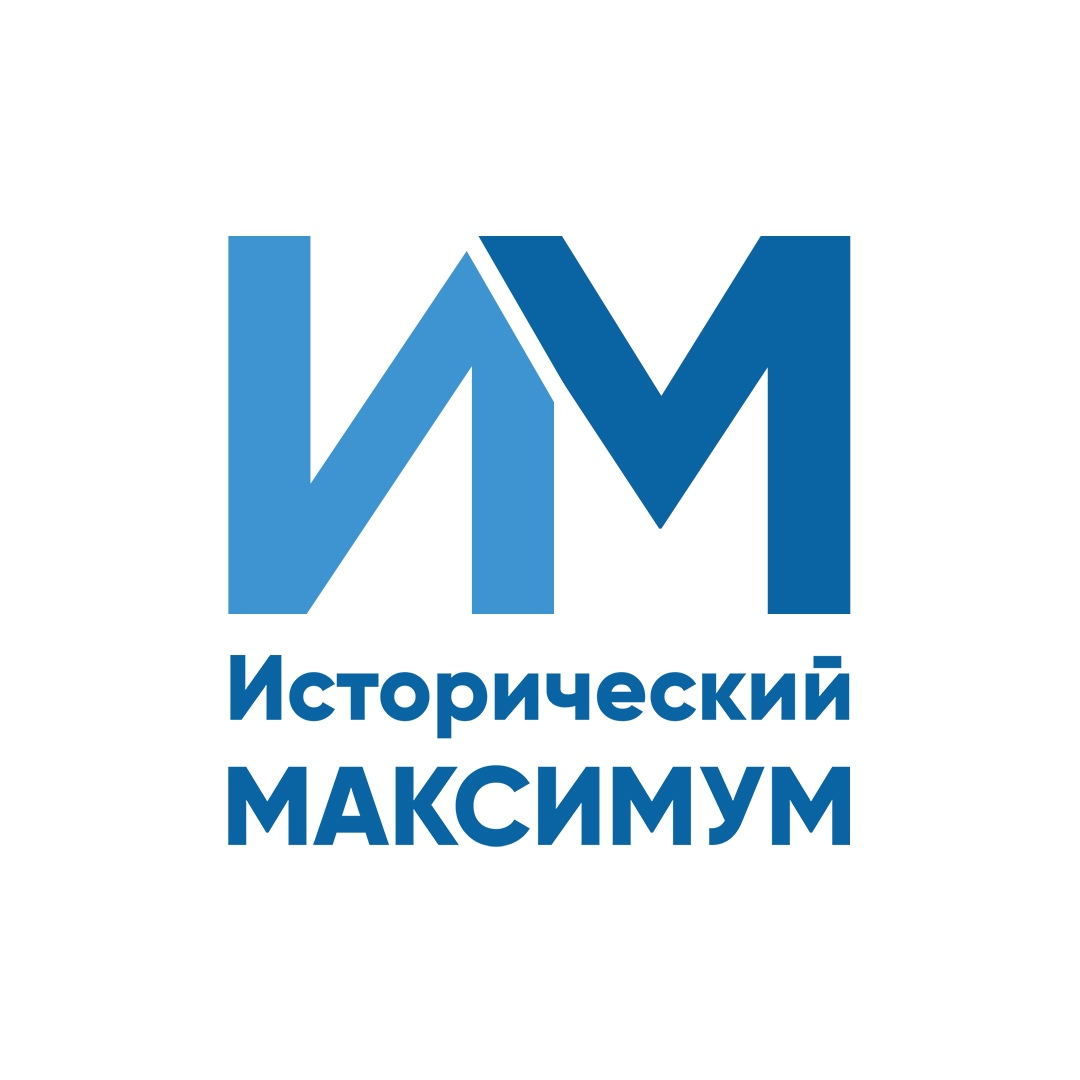 Опыт реализации проектов
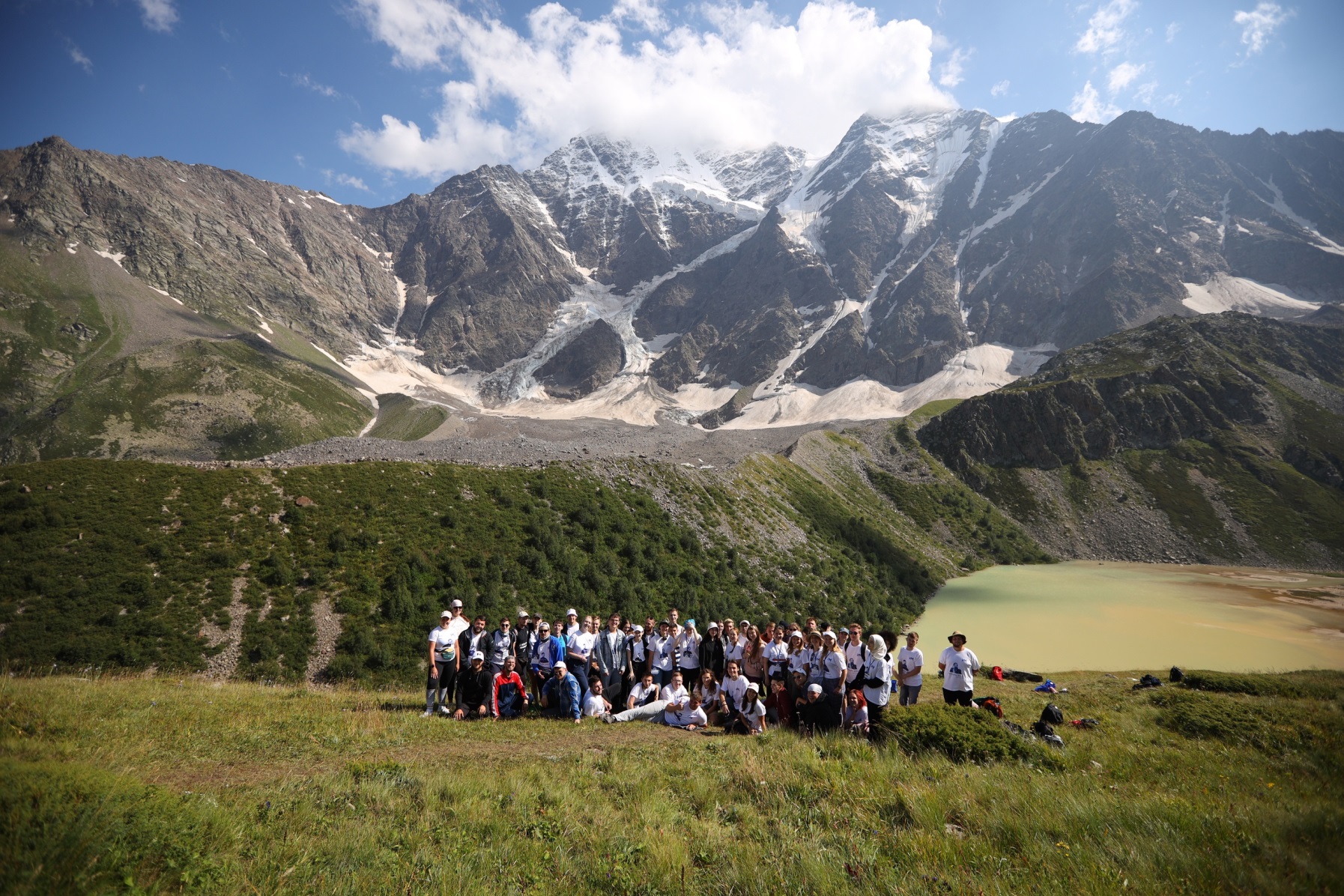 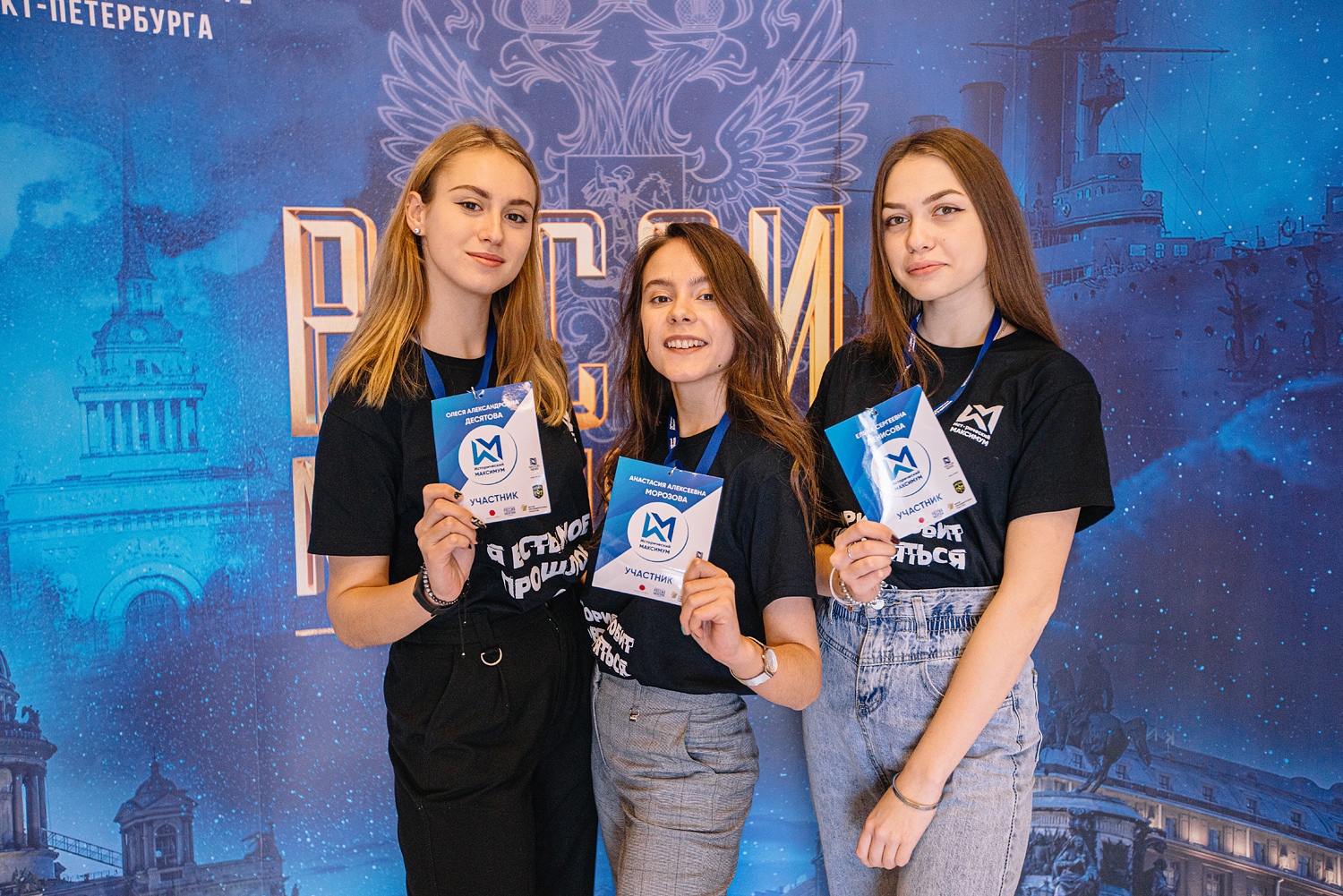 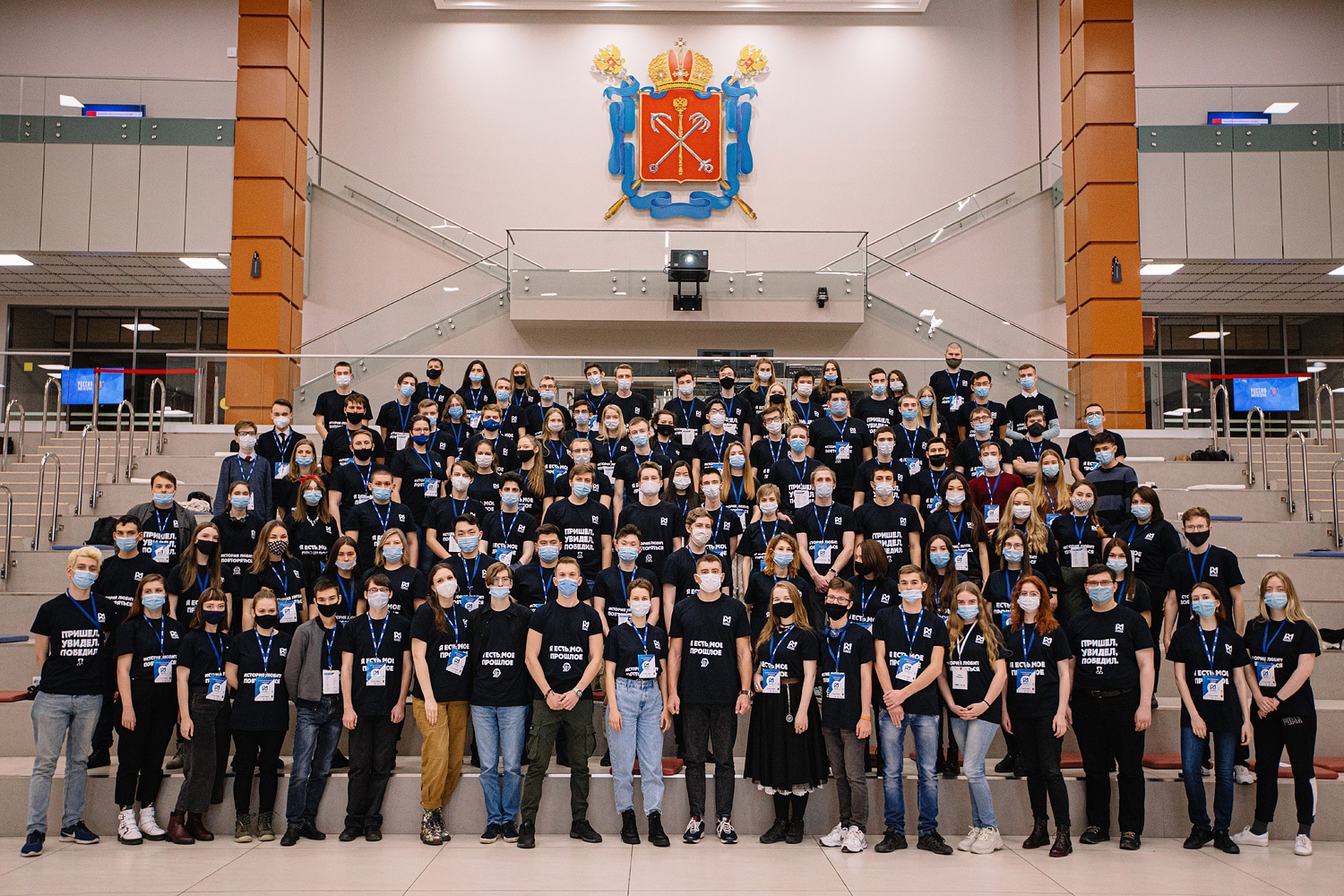 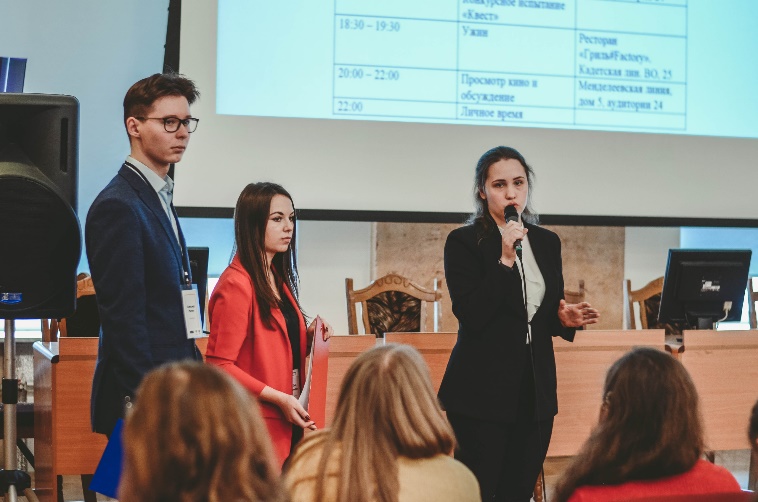 Форум СЗФО «Исторический Максимум», 2019 г., г. Санкт-Петербург
Всероссийский форум «Исторический Максимум: история начинается здесь»,   2020 г., г. Санкт-Петербург
Всероссийский форум «Исторический Максимум: культура, история, Кавказ»,    2021 г., г. Пятигорск
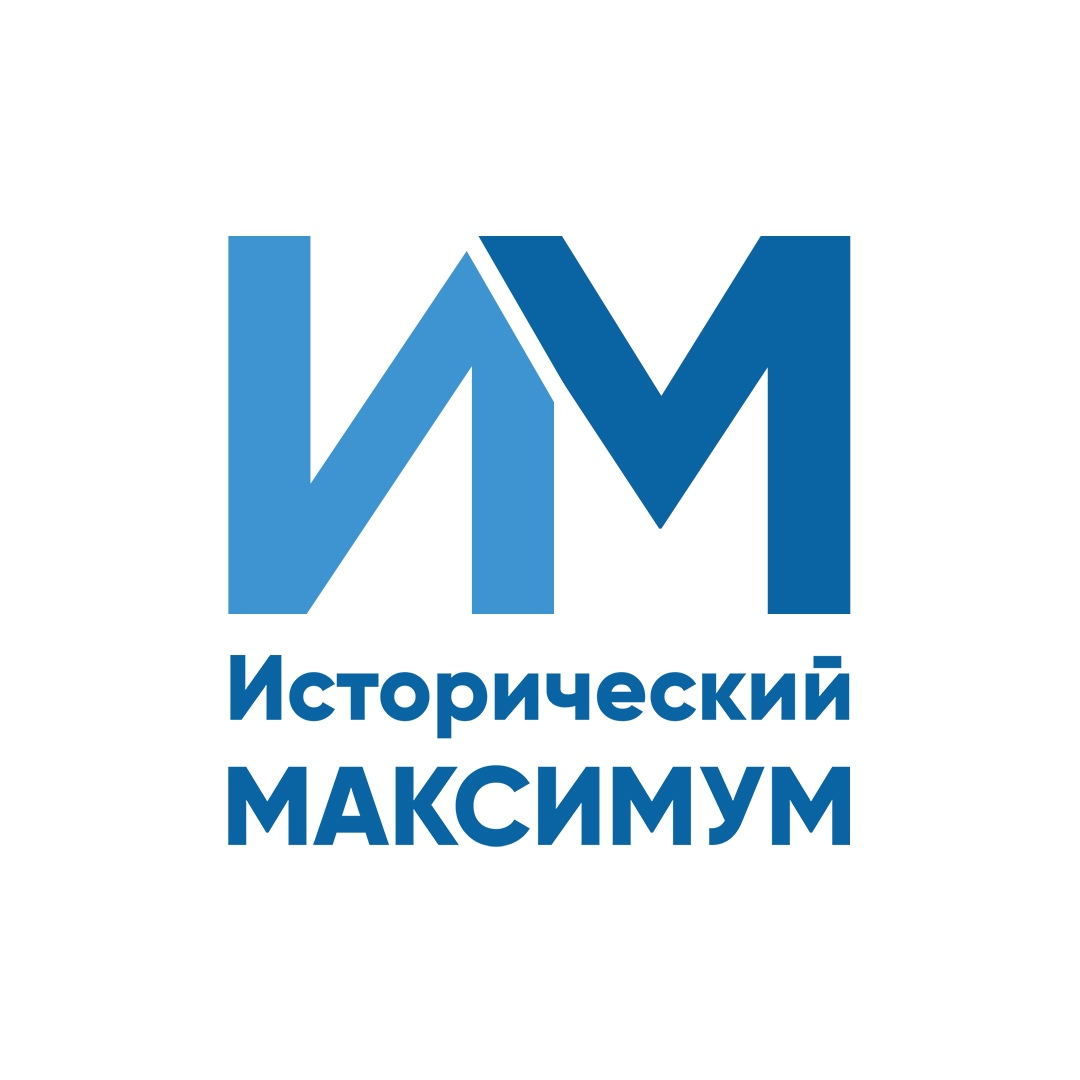 Цель проекта: популяризация исторических знаний среди молодежи и студентов Российской Федерации.
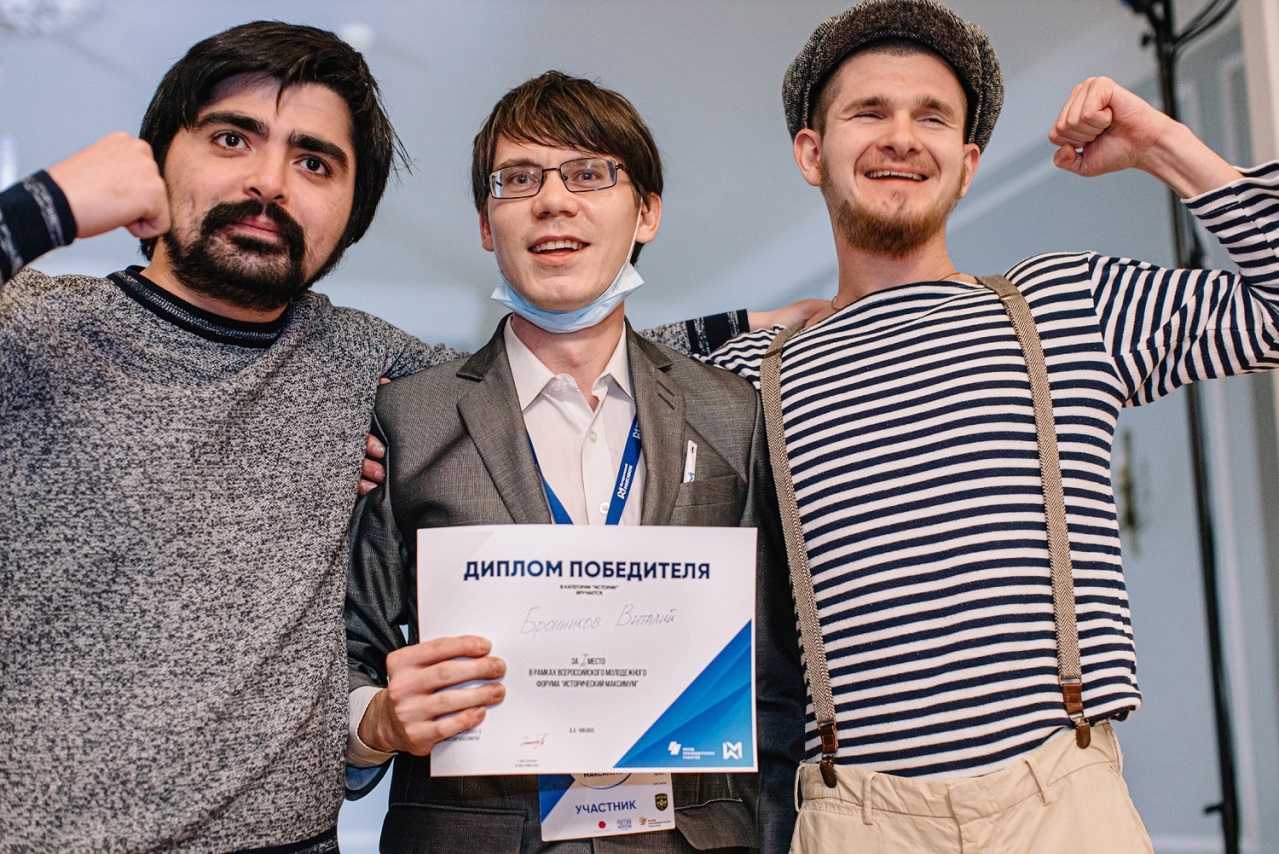 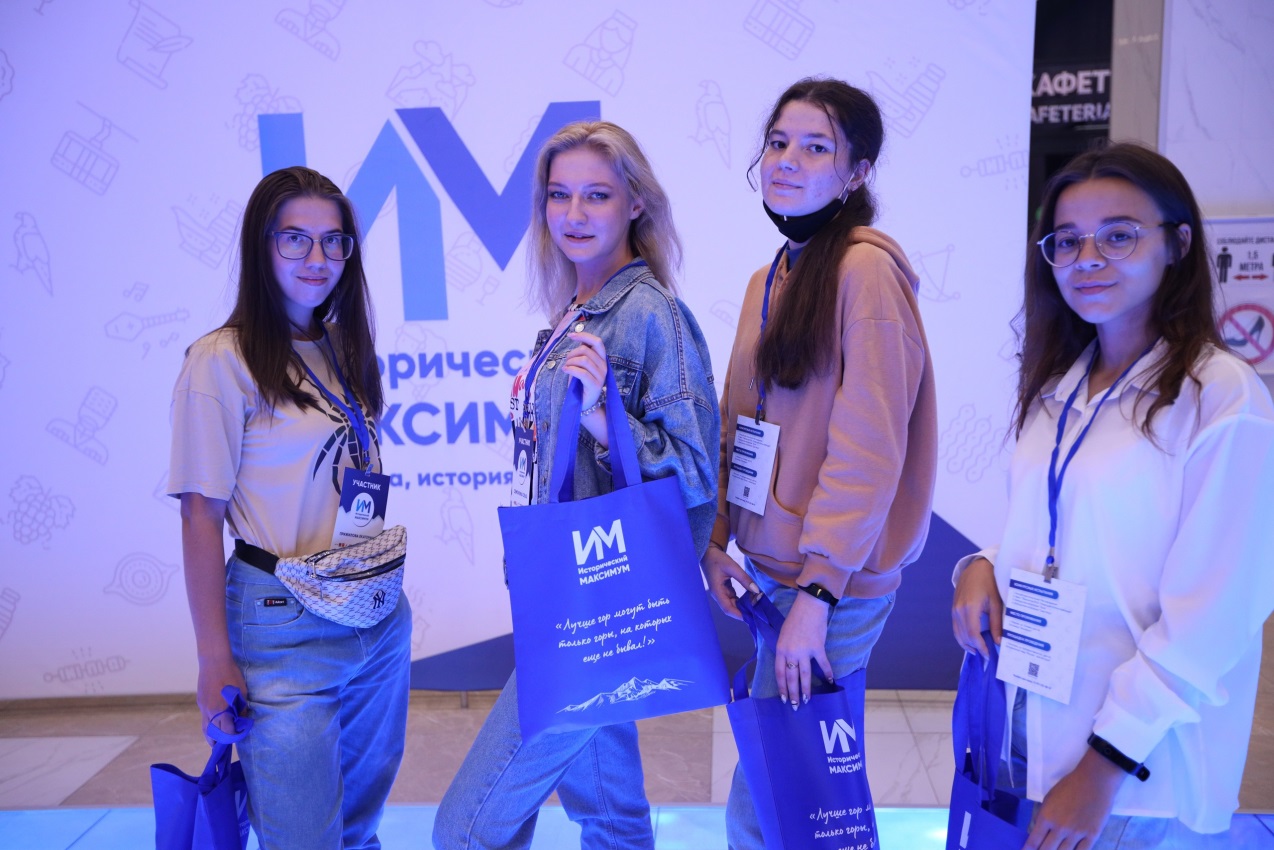 Целевая группа:
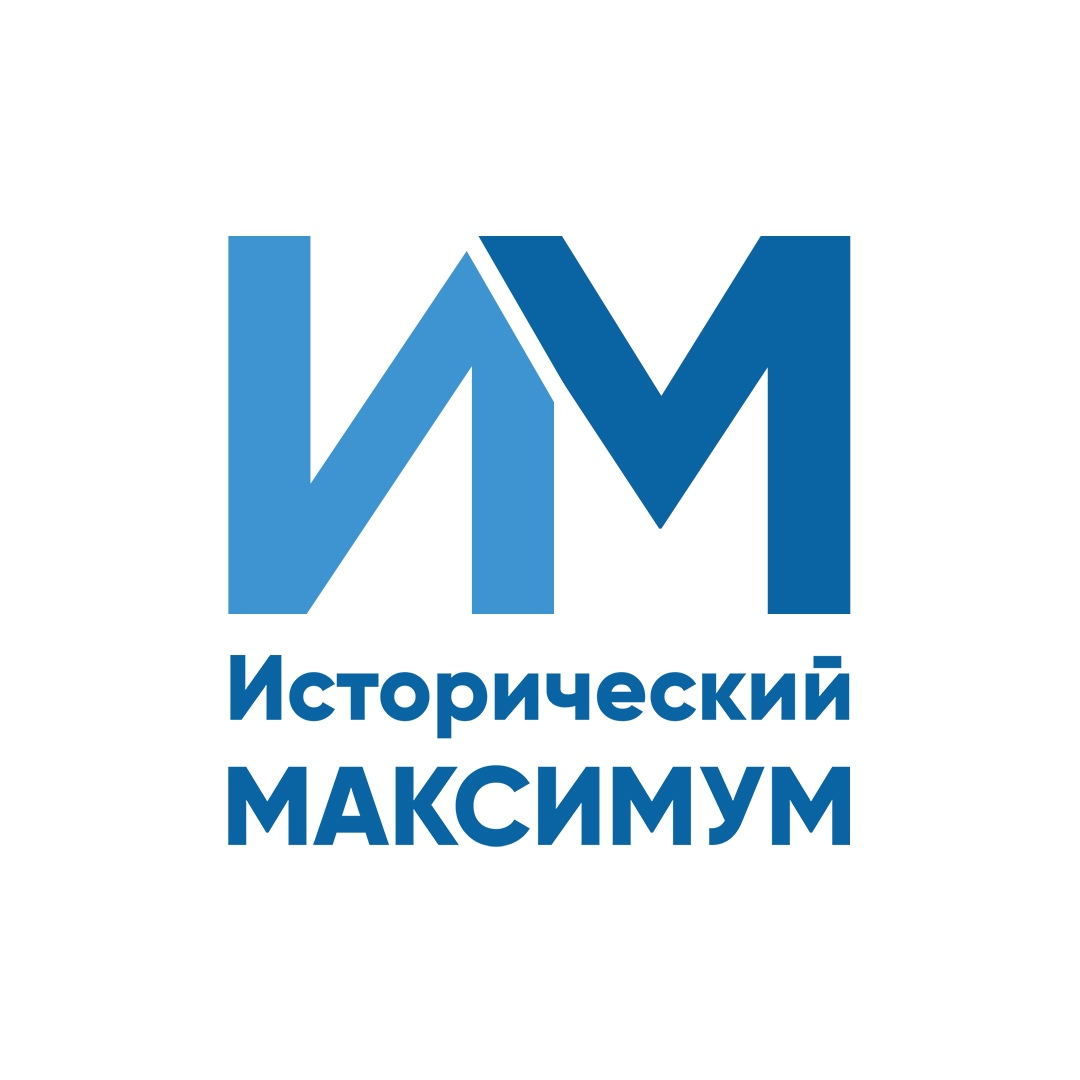 Молодёжь и студенты (граждане РФ в возрасте от 16 до 30 лет, работающие или обучающиеся на территории страны в учреждениях среднего, высшего и профессионального образования)
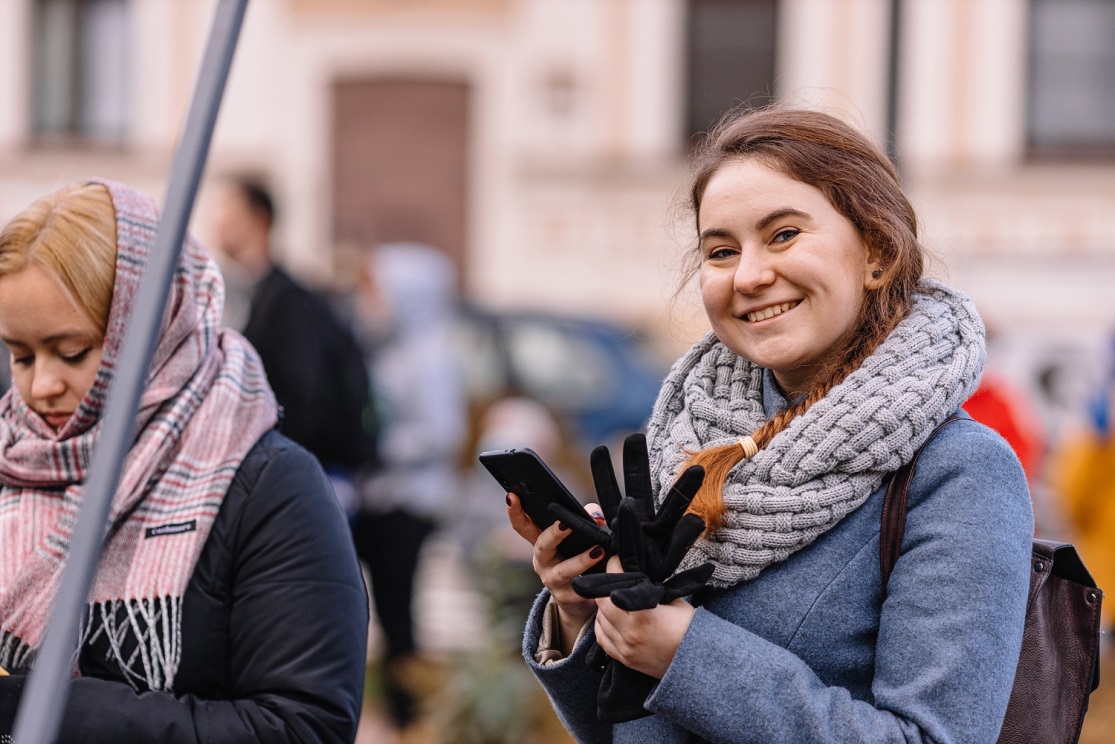 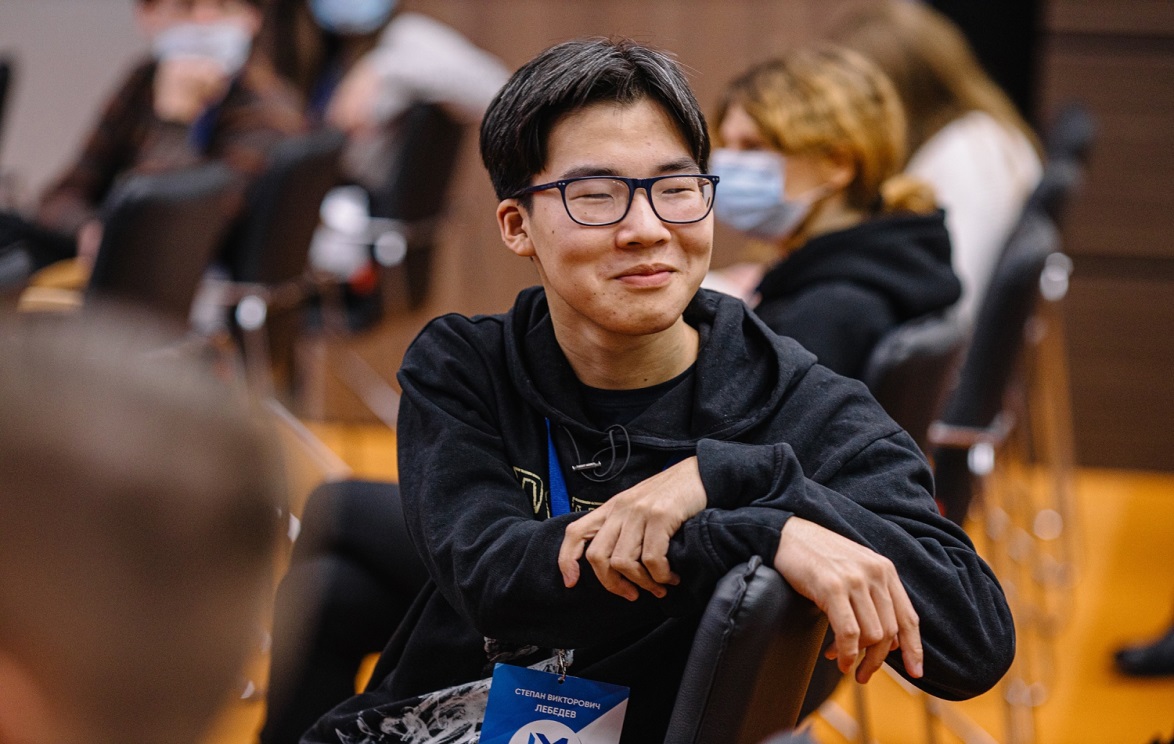 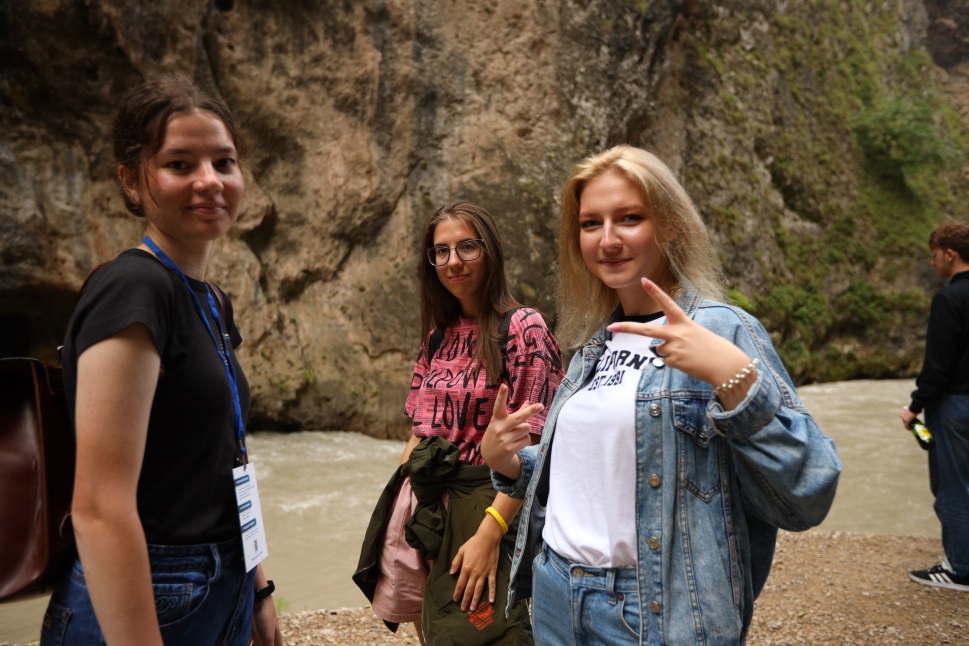 Партнеры проекта:
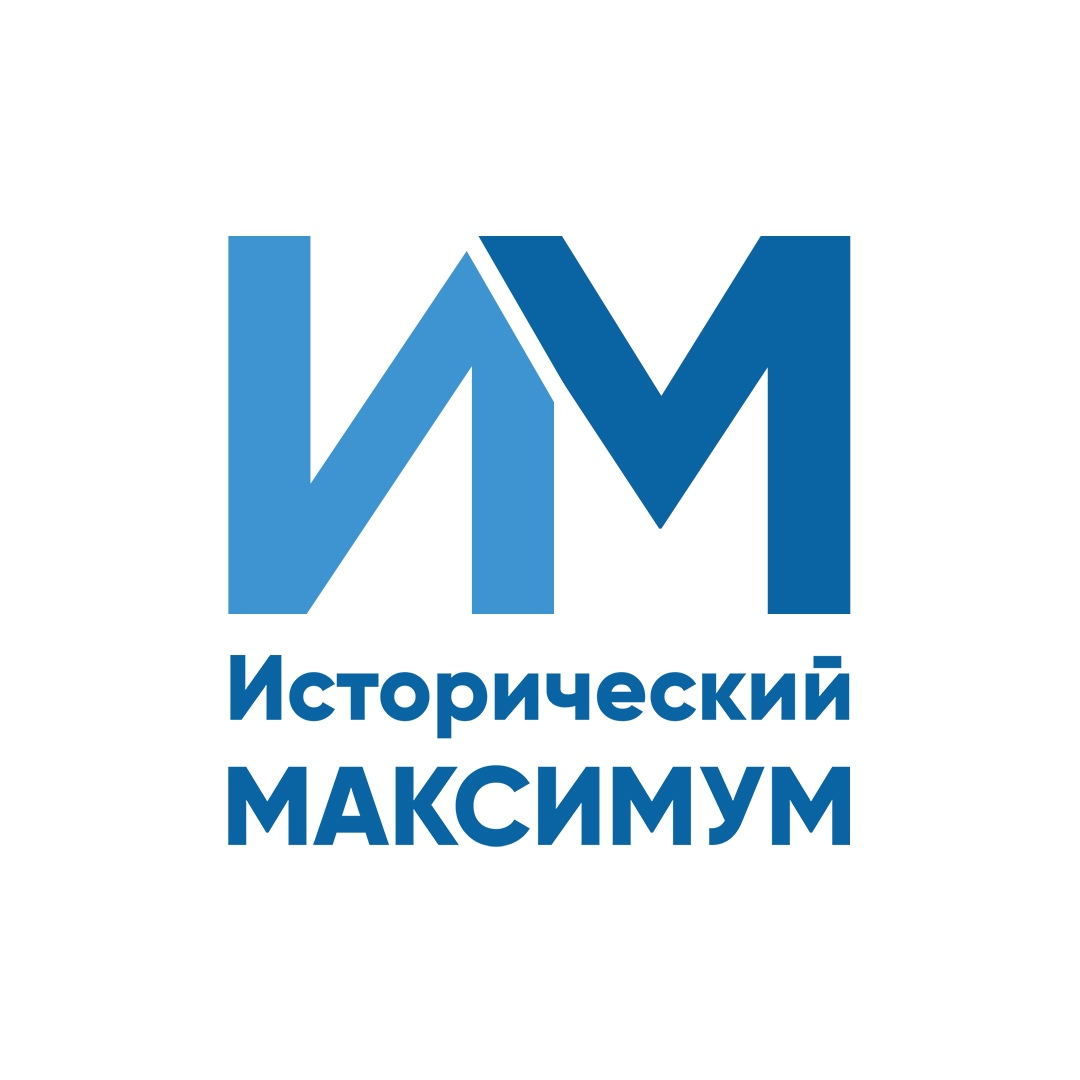 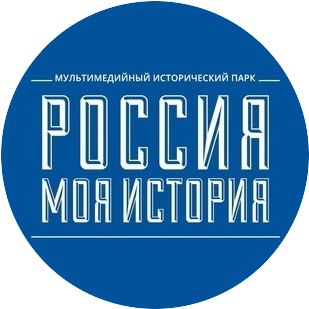 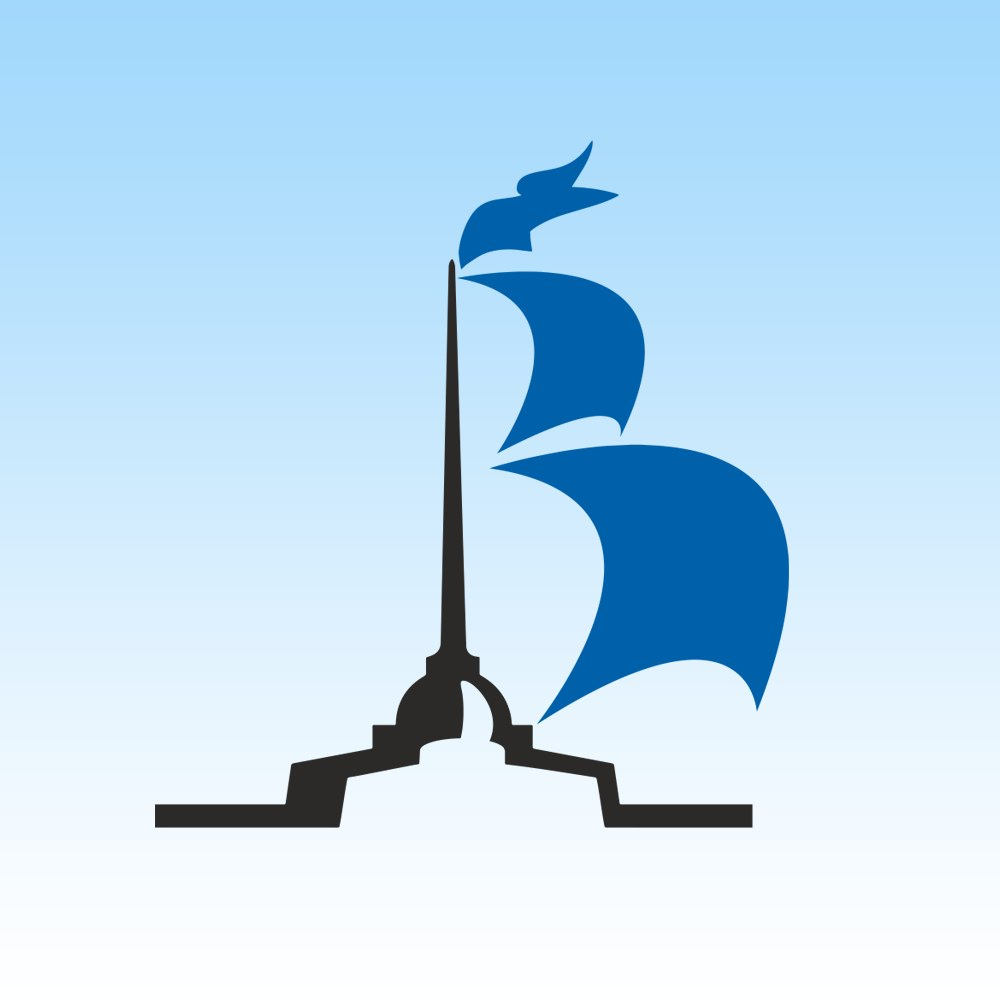 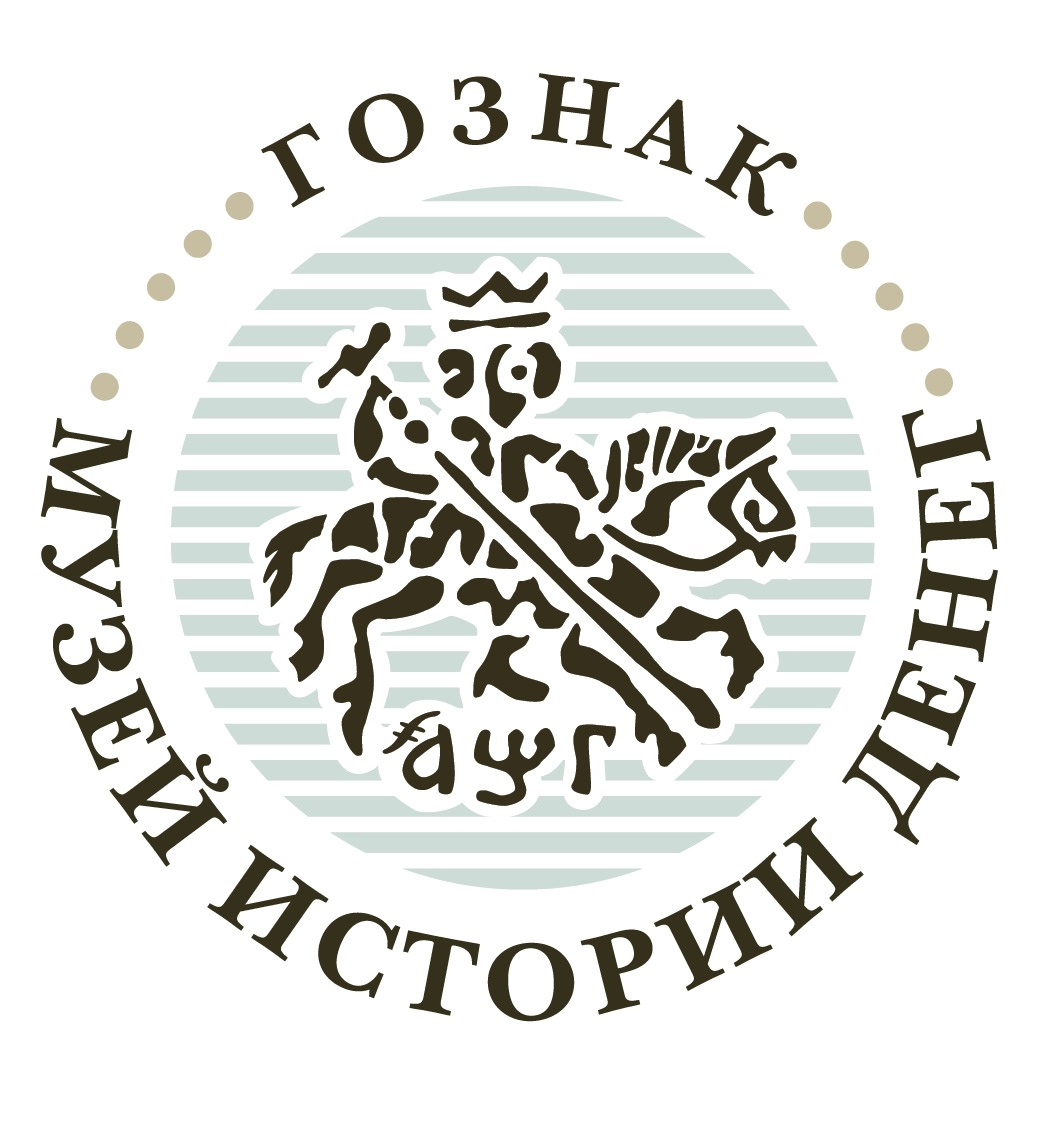 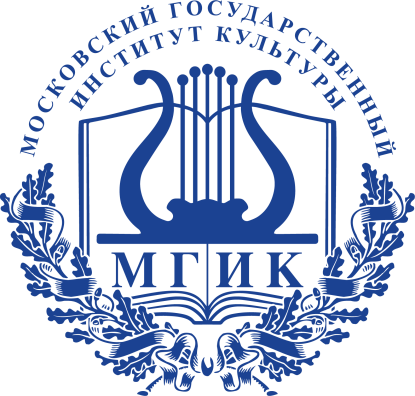 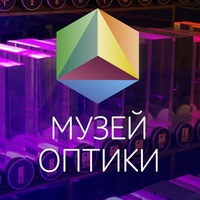 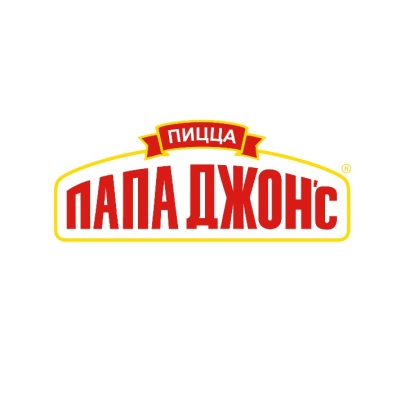 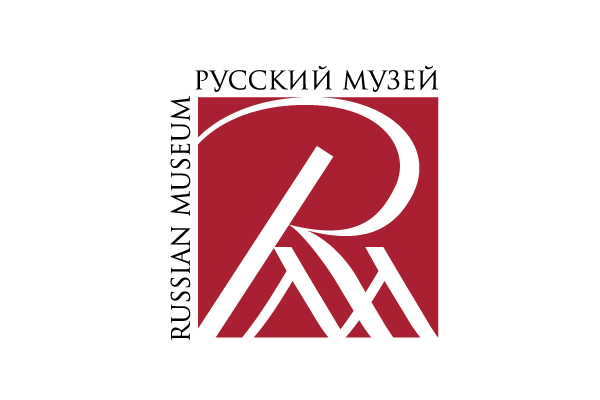 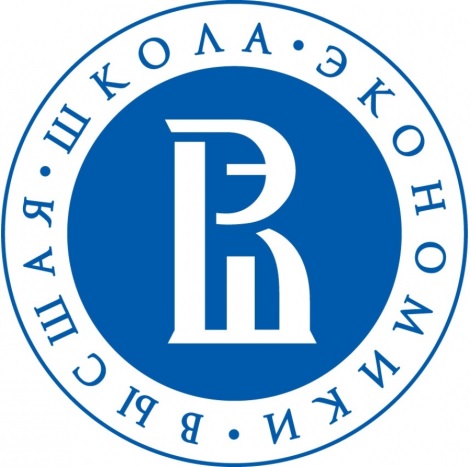 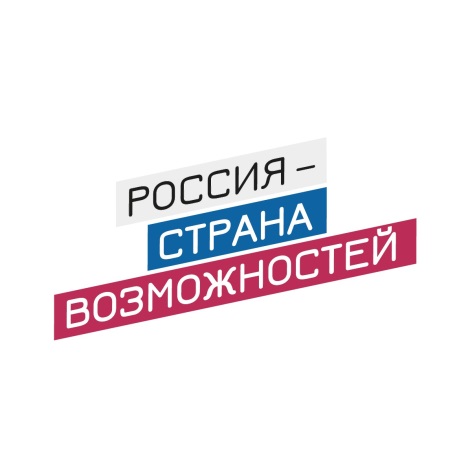 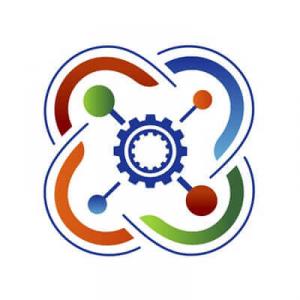